Complications  of pediatric diabetes
Dr. Hosein Shabani Mirzaee
Pediatric Endocrinologist
Bahrami Children’s Hospital
TUMS
Tissue Injury Mechanism
Hyperglycemia increases the production of superoxide by mitochondria which impairs tissue repair by damaging DNA.

Insulin deficiency increases the oxidation of fatty acids in the vascular endothelium.
Tissue Injury Mechanism
Increased ROS inhibits the anti-atherogenic enzymes NOS & PCS and accelerates the process of atherogenesis.

By increasing the glucose concentration, the polyol pathway is activated.

Glycosylation of tissue proteins
Tissue Injury Mechanism
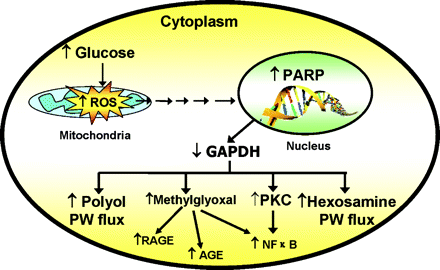 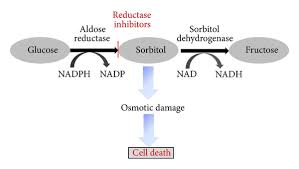 Vascular Complications
Micro-vascular
Retinopathy
Nephropathy
Neuropathy

Macro-vascular
Coronary Artery Disease
Cerebrovascular events
Micro-vascular complications
Retinopathy

It is the most common cause of acquired blindness in developed countries.

Non-proliferative and proliferative

Macular edema, vitreous hemorrhage

Strategies : Proper control of blood sugar, screening by periodic examinations
Micro-vascular complications
Nephropathy
The most common cause of ESRD
First stage( microalbuminuria) :
Urine Albumin > 30mg/24h
Nephropathic stage (macroalbuminuria) : 
Urine Albumin > 300mg/24h

Strategies : Proper control of blood sugar, periodic screening, Food protein restriction, Use ACEI
Micro-vascular complications
Neuropathy
Early signs include a lack or reduction in the heel reflex and a decrease in the sense of touch or vibration
Dysfunctions of the autonomic nervous system

Strategies : Proper control of blood sugar, Aldose reductase inhibitors, Alfa lipoic acid, Anti-covulstants, Anti-depressants
Macro-vascular complications
CAD and CVA
The most common cause of death in people with diabetes

Strategies : Proper control of blood sugar, Early diagnosis and treatment of dyslipidemia and hypertension, smoking cessation
Non-vascular complications
Cataract and corneal opacity
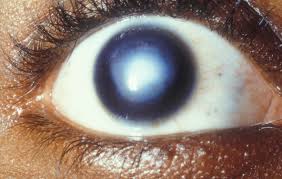 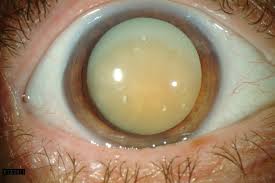 Non-vascular complications
SKIN
Necrobiosis lipoidica diabetcorum
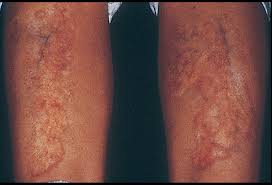 Non-vascular complications
JOINTS
Limited joint mobility
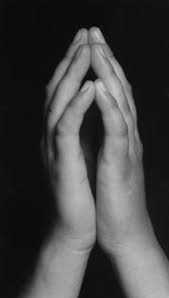 Non Vascular Complications
SKELETON

T1DM is associated with increased risk of fracture

T1DM is associated with low bone mineral density
Non-vascular complications
GROWTH
Mauriac syndrome
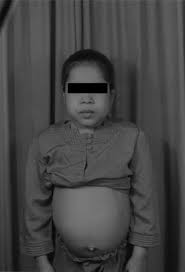 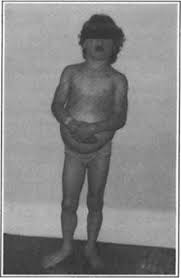 Non-vascular complications
EATING DISORDERS
It is more common in adolescents
F / M :  2/1
Anorexia and bulimia nervosa
The risk of developing hypoglycemia and diabetic ketoacidosis increases
Reproductive Complications
Studies have not shown hypogonadism in boys, or any significant effect on ovulation, but a slight delay have been seen in girls’ menarch
Brain complications

Studies have  shown that in children with contineus dysglycemia ( sever hypoglycemia and prolonged hyperglycemia) there is white matter change in temporal and parietal lobe, which  affects the children's intelligence and cognition
Acute Complications
DKA
Cause: Lack or decrease of insulin with an increase in counter-regulatory hormones
Symptoms & signs: nausea, vomiting, decreased level of consiosness, abdominal pain, tachypnea, dehydration
Biochemical Criteria :
    BS > 200 mg/dl 
    PH < 7.3  &/   HCO3 < 15
    Ketonemia & Ketonuria
Acute Complications
HYPOGLYCEMIA
The most common acute complication of insulin therapy
Blood sugar less than 70 mg per deciliter
Symptoms & signs:
Autonomic: Sweating, palpitations, chills, hunger
Neuroglycopenic: Confusion, abnormal behavior, slurred speech, seizure, coma
Management of Hypoglycemia
In case of normal consciousness: 15 grams of oral glucose
In case of decreased level of consciousness: Glucagon ampoule 0.5 mg for under 5 years and 1 mg for over 5 years
In the emergency ward: intravenous glucose
    0.3 g / kg (3cc / kg DW10%)
Auto-immune Disorders
Celiac disease
Lymphocytic thyroiditis
Adisson disease
Pernicious anemia
Screening guideline
کودک 7 ساله مورد دیابت نوع 1 که بعلت قند خون نامطلوب ارجاع شده است. تشخیص بیماری کودک از 3 هفته قبل معلوم شده و تحت درمان با انسولین زیر جلدی قرار دارد. دوز درمانی و رژیم انسولین مناسب بوده و تغذیه دیابتی رعایت می شود، اما قند خون بیمار کماکان نوسان واضح دارد.
کدام اقدام زیر اولویت دارد :
الف) تغییر نوع انسولین
ب) استفاده از پمپ انسولین
ج) آزمایش عملکرد تیروئید
د) کاهش مقدار کربوهیدرات رژیم غذایی